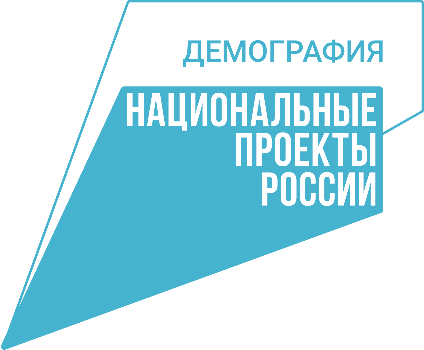 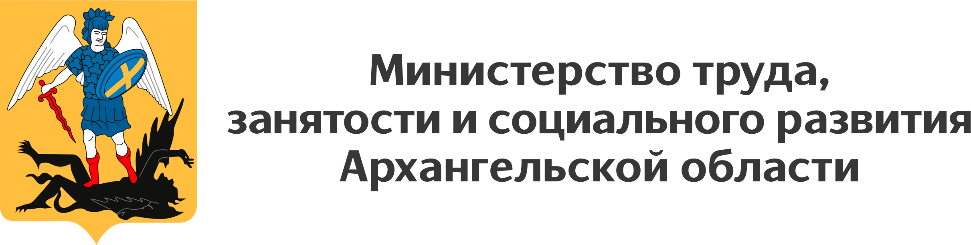 О ходе реализации 
национального проекта «Демография» на территории муниципальных образований Архангельской области
Терентьев Ф.Н.,
исполняющий обязанности
 министра труда, занятости и социального развития Архангельской области
март 2021
Национальный проект
«Демография»
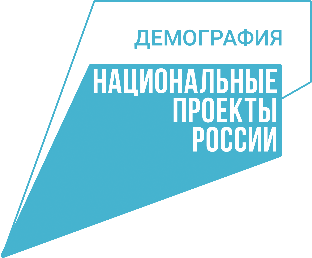 Региональные проекты
Финансовая поддержка семей при рождении детей
Содействие занятости женщин – создание условий дошкольного образования для детей в возрасте до трех лет
Старшее 
поколение
Формирование системы мотивации граждан к здоровому образу жизни, включая здоровое питание и отказ от вредных привычек
Спорт – норма жизни
ЦЕЛЕВЫЕ ПОКАЗАТЕЛИ,
ХАРАКТЕРИЗУЮЩИЕ ДОСТИЖЕНИЕ 
НАЦИОНАЛЬНЫХ ЦЕЛЕЙ К 2030 ГОДУ:
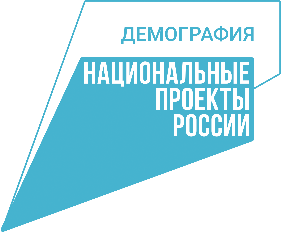 обеспечение устойчивого роста численности населения Российской Федерации;
 повышение ожидаемой продолжительности жизни до 78 лет;
 снижение уровня бедности в два раза по сравнению с показателем 2017 года;
 увеличение доли граждан, систематически занимающихся физической культурой и спортом, до 70 процентов.
РЕГИОНАЛЬНЫЕ ПРОЕКТЫ,
 ВХОДЯЩИЕ В НАЦИОНАЛЬНЫЙ ПРОЕКТ
ИСПОЛНИТЕЛИ:
министерство труда, занятости и социального развития
министерство образования
министерство здравоохранения
министерство по делам молодежи и спорту
ИСТОЧНИКИ: 
2 610,9 млн. руб. – федеральный бюджет 
713,4  млн. руб. – областной бюджет
Демографические
показатели
(тыс. человек)
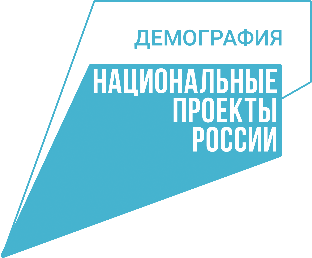 Динамика рождаемости
за 2017 - 2019 годы
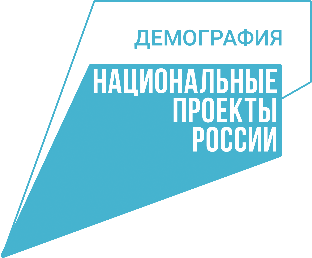 Демографические
показатели
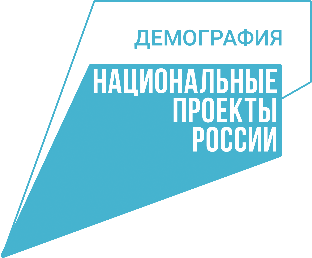 Каждый четвертый житель области в возрасте старше трудоспособного
Почти каждый шестой житель региона 
в возрасте старше 65 лет
В численности населения в возрасте
 старше 65 лет – 68% женщин, 
старше 85 лет – 76% женщин
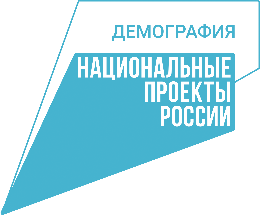 Демографические
показатели
ЧИСЛЕННОСТЬ НАСЕЛЕНИЯ
ЧИСЛЕННОСТЬ РОДИВШИХСЯ
ЧИСЛЕННОСТЬ РОДИВШИХСЯ ПО ВОЗРАСТУ МАТЕРИ
РАСПРЕДЕЛЕНИЕ ЖЕНСКОГО НАСЕЛЕНИЯ ПО ВОЗРАСТАМ (тыс. человек)
Региональный проект «Финансовая поддержка семей при рождении детей»
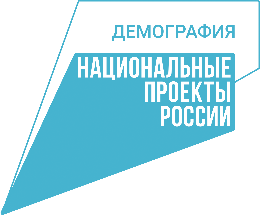 1-ый ребенок
2-ой ребенок
3-ий ребенок
Материнский (семейный) капитал (с 2021 г.)
109 200 рублей
или 639 431 рублей
483 881 рублей
или 639 431 рублей
483 881 рублей
Материнский (семейный) капитал
Материнский (семейный) капитал
Ежемесячная выплата в связи с рождением первого ребенка
13 774 рубля
Ежемесячная выплата при рождении третьегоили последующих детей *
13 744рубля
Единовременная выплата женщинам в возрасте от 20 до 25 лет (18-25 лет с июля 2020 г.)*
36 400 рублей
Льготные ипотечные (жилищные) кредиты (займы)
от 6%
Льготные ипотечные (жилищные) кредиты (займы)
от 6%
Вне зависимости от порядка рождения
Погашение ипотечного кредита
до 450 000рублей
Меры социальной поддержки многодетным семьям (три ребенка в семье не достигли 18 лет)
Единовременное пособие при рождении ребенка - 22 663,58 рубля
Ежемесячная денежная выплата на детей в возрасте от 3 до 7 лет включительно - 6 872 рубля
Иные государственные пособия
Региональный проект «Финансовая поддержка семей при рождении детей»
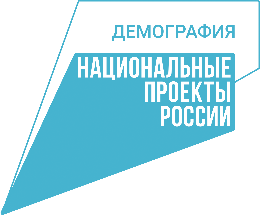 Процедура ЭКО
Длительность ожидания  -  не более 14 дней
ООО «Центр ЭКО»
ООО «Центр ЭКО на Воскресенской»
ГБУЗ АО «Архангельская областная больница»
2 центра медико-социальной поддержки беременных
28 кабинетов доабортного консультирования
Служба доабортного консультирования
(с мая 2012 г.)
Региональный проект «Финансовая поддержка семей при рождении детей»
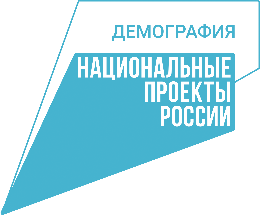 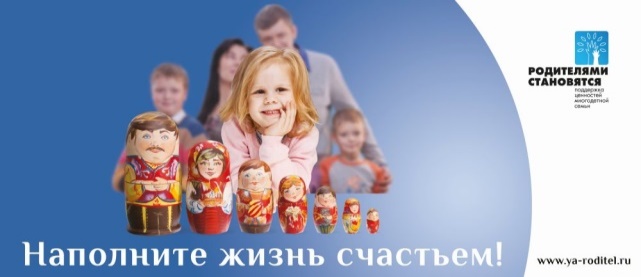 Региональная выставка-форум «Вместе – ради детей»
Мероприятия, 
направленные на укрепление института семьи
Областной конкурс-квест «Поморский папа»
Награждение многодетных семей специальным дипломом «Признательность»
Межрегиональный Форум отцов
Награждение лучших семей  медалью «За любовь и верность»
Награждение победителей  конкурса «Лучшая семья Архангельской области»
Областной конкурс «Женщина года»
Региональный Форум для родителей «Счастье –быть вместе»
Региональный проект «Финансовая поддержка семей при рождении детей»
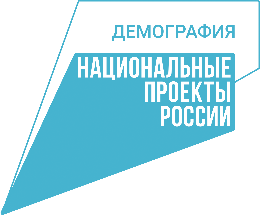 Демографические установки населения
Научное социологическое исследование на тему «Демографическая ситуация в Архангельской области» (июнь 2019 г. ГАУ АО «ЦИОМ»)
Распределение по ожидаемому числу детей, 
по полу, в процентах
Распределение по ожидаемому числу детей, 
по возрасту, в процентах
Распределение по желаемому числу детей, 
по полу, в процентах
Распределение по желаемому числу детей, 
по возрасту, в процентах
Региональный проект «Содействие занятости»
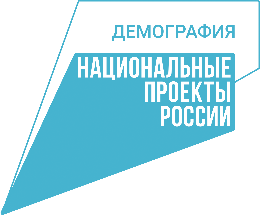 Создание дополнительных мест в детских садах
ОЗР:  Дети в возрасте от полутора до трех лет имеют возможность получать дошкольное образование
РЕЗУЛЬТАТЫ ПРОЕКТА в 2020 году:
введены в эксплуатацию:
пос. Каменка Мезенского района – 120 мест,
г. Северодвинск – 280 мест, 
г. Котлас – 2д/сада на 500 мест,
г. Архангельск – 3 д/сада на 780 мест,
с. Карпогоры Пинежского р-на – 220 мест,
г. Вельск – 220 мест,
пос. Боброво Приморского р-на – 60 мест,
пос. Курцево Котласский район – 60 мест
РЕЗУЛЬТАТЫ ПРОЕКТА в 2019 году:
введены в эксплуатацию:
пос. Турдеевск, г. Архангельск – 60 мест,
пос. Катунино, Приморского р-на – 120 мест,
г. Архангельск, Соломбальский округ– 125 мест
ПЛАН на 2021 год:
г. Няндома – 60 мест,
г. Мезень – 220 мест,
пос. Малошуйка Онежского р-на –  120 мест,
г. Архангельск, окр. Майская горка – 2 д/сада на 280 мест, 
г. Северодвинск – 280 мест
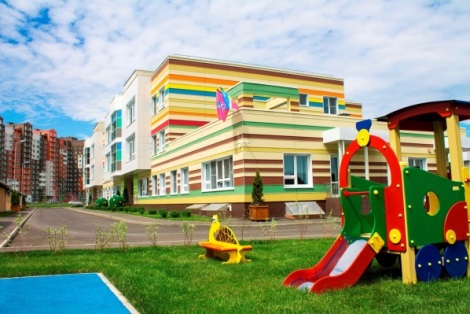 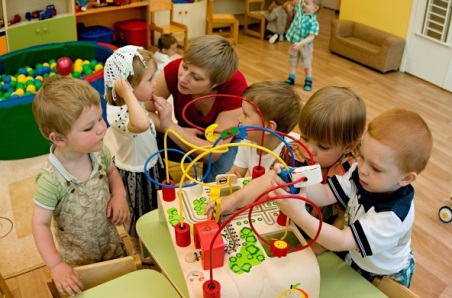 Региональный проект «Содействие занятости»
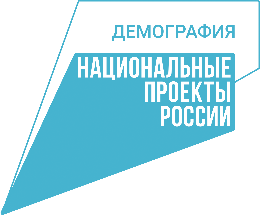 ПРОФЕССИОНАЛЬНОЕ ОБУЧЕНИЕ И ДОПОЛНИТЕЛЬНОЕ 
ПРОФЕССИОНАЛЬНОЕ ОБРАЗОВАНИЕ ОТДЕЛЬНЫХ КАТЕГОРИЙ ГРАЖДАН
Роль 
муниципальных образований
Организационная модель программы
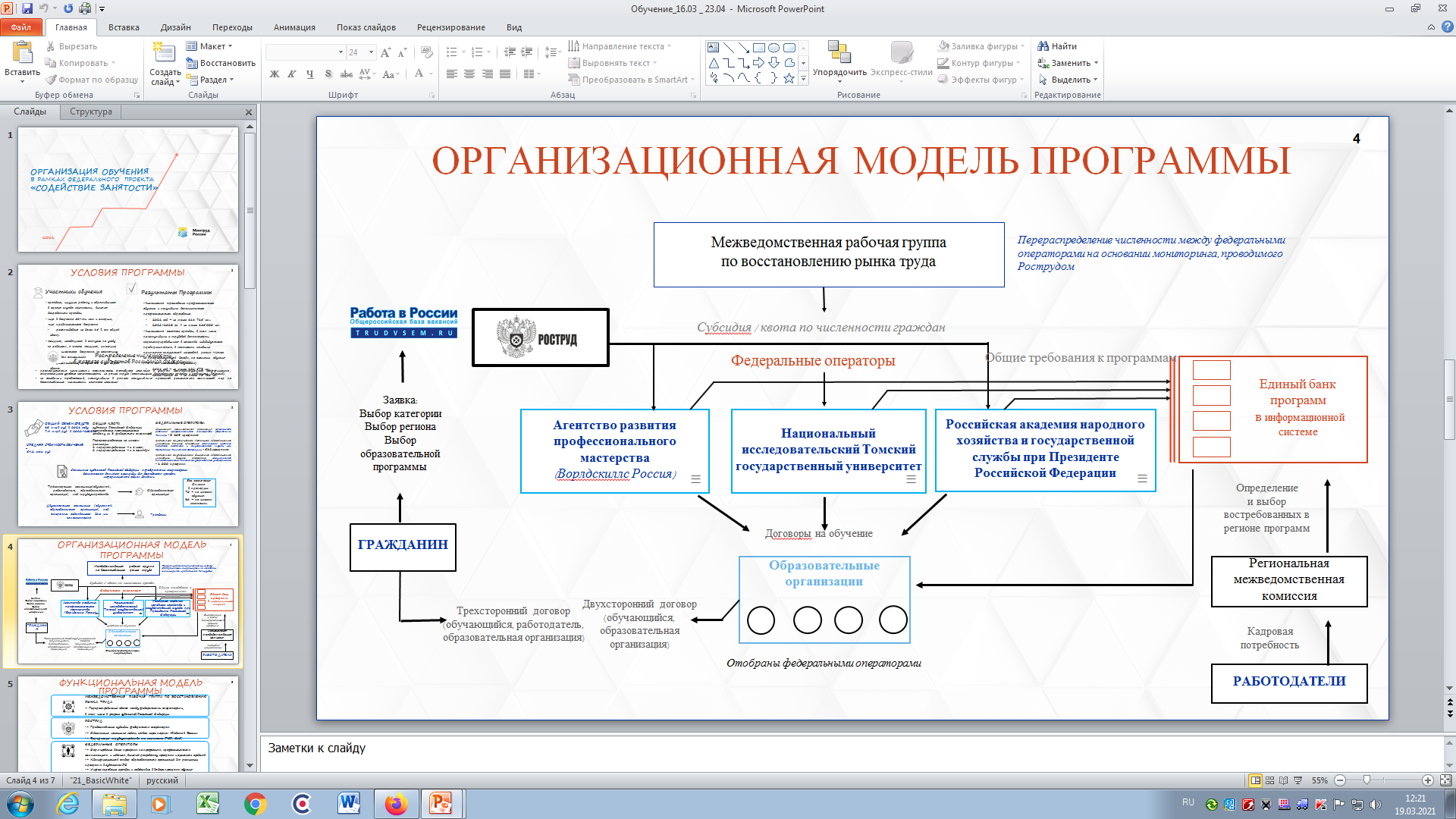 Информирование 

Определение потребности в обучении и востребованных программ обучения

Подбор граждан под заявки работодателей с целью трудоустройства

Содействие обученным гражданам в трудоустройстве или организации собственного дела (самозанятости)
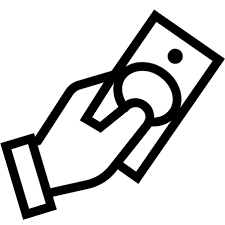 Средняя стоимость обучения 
59,6 тыс. рублей
735 человек обученных, из них 551 человек трудоустроен (занят)
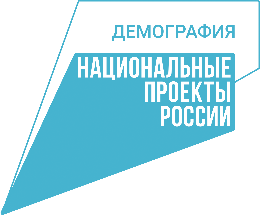 Региональный проект «Старшее поколение»
ЦЕЛЕВЫЕ ПОКАЗАТЕЛИ до 2024 года:
1.  Доля граждан, старше трудоспособного возраста и инвалидов, получающих услуги в рамках системы долговременного ухода от общего числа граждан старшего трудоспособного возраста и инвалидов, нуждающихся в долговременном уходе (40 процентов);2.  Доля граждан старше трудоспособного возраста и инвалидов, получивших социальные услуги в организациях социального обслуживания, от общего числа граждан старше трудоспособного возраста и инвалидов (3,4 процента);3. Уровень госпитализации на геронтологические койки лиц старше 60 лет на 10 тыс. населения соответствующего возраста (51,4 усл. ед.);4. Охват граждан старше трудоспособного возраста профилактическими осмотрами, включая диспансеризацию (70%);5. Доля лиц старше трудоспособного возраста, у которых выявлены заболевания и патологические состояния, находящиеся под диспансерным наблюдением (90%);
ГБУЗ АО «Архангельский госпиталь для ветеранов войн» (35 коек)
ГБУЗ АО «Северодвинская городская больница № 1» (10 коек)
ГБУЗ АО «Котласская центральная городская больница им. Святителя Луки» (3 койки)
ГБУЗ АО «Новодвинская центральная городская больница (5 коек)
ГБУЗ АО «Коряжемская городская больница» 
(7 коек)
Профилактические осмотры, включая диспансеризацию
Диспансерное наблюдение лиц старше трудоспособного возраста, в случае выявления у них заболеваний
Вакцинация граждан старше трудоспособного возраста из групп риска, проживающих в организациях социального обслуживания пневмокококвой инфекцией
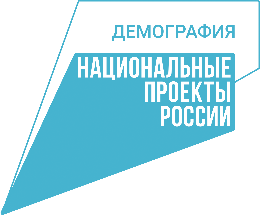 Региональный проект «Старшее поколение»
Верхнетоемский муниципальный район
Каргопольский муниципальный район
Вилегодский муниципальный район
Доставка лиц старше 65 лет, проживающих в сельской местности, 
в медицинские организации, расположенные на территории Архангельской области
Виноградовский муниципальный район
Ленский муниципальный район
Коношский муниципальный район
ЦЕЛИ ДОСТАВКИ: 
Профилактические медицинские осмотры
Диспансеризация взрослого населения
Дополнительные скрининги
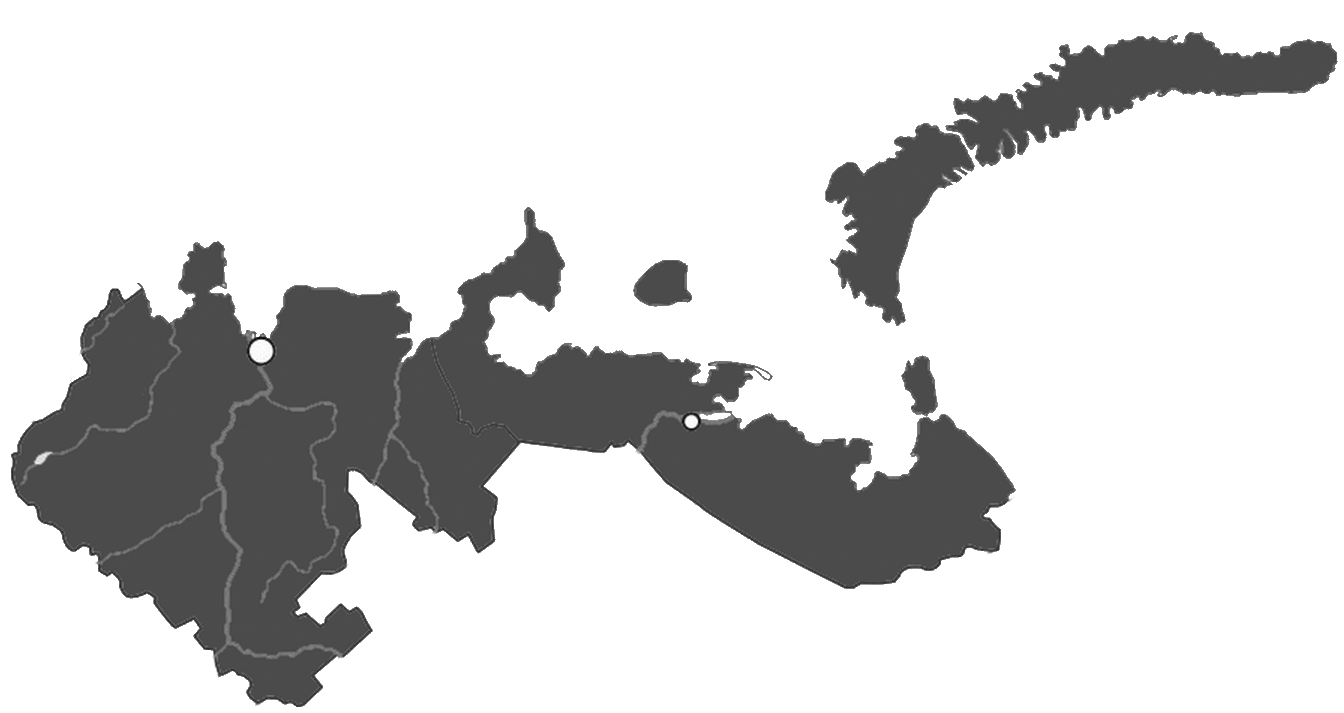 Красноборский муниципальный район
Лешуконский муниципальный район
Устьянский муниципальный район
Мезенский муниципальный район
Шенкурский муниципальный район
Холмогорский муниципальный район
Няндомский муниципальный район
Пинежский муниципальный район
Онежский муниципальный район
В 2020 году организована доставка
 591 гражданина, старше 65 лет
приобретено 
15 автомобилей
Региональный проект «Формирование системы мотивации граждан к здоровому образу жизни, включая здоровое питание и отказ от вредных привычек»
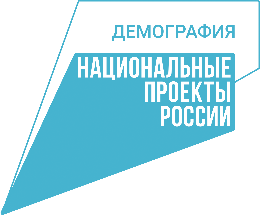 ЦЕЛЕВЫЕ ПОКАЗАТЕЛИ ДО 2024 ГОДА:
Увеличена доля граждан, ведущих здоровый образ жизни;
1.1.  Темпы прироста первичной        заболеваемости ожирением (2,0 процента);
Формирование системы мотивации граждан к здоровому образу жизни, включая здоровое питание и отказ от вредных привычек;
2.1.   Розничные продажи алкогольной продукции на душу населения (в литрах этанола) (8,5 литров чистого спирта)
Основные мероприятия:
Создание сети центров общественного здоровья
Проведение информационной кампании, направленной на пропаганду здорового образа жизни, сокращения потребления алкоголя и табака, ответственного отношения к репродуктивному здоровью, в том числе профилактику абортов
Реализация во всех муниципальных образованиях Архангельской области муниципальных программ укрепления общественного здоровья
Региональный проект «Формирование системы мотивации граждан к здоровому образу жизни, включая здоровое питание и отказ от вредных привычек»
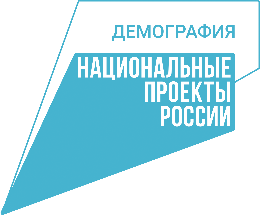 Программа Архангельской области «Укрепление общественного здоровья»
В 2020 году утверждены муниципальные программы укрепления общественного здоровья:
Городской округ Архангельской области «Город Новодвинск»
Городской округ «Северодвинск»
Городской округ «Город Котлас»
Городской округ «Город Коряжма»
Вилегодский муниципальный район
Устьянский муниципальный район
В 2021 году муниципальные программы по укреплению общественного здоровья должны быть внедрены в 12 муниципальных образованиях Архангельской области.
К концу 2024 года – во всех муниципальных образованиях региона.
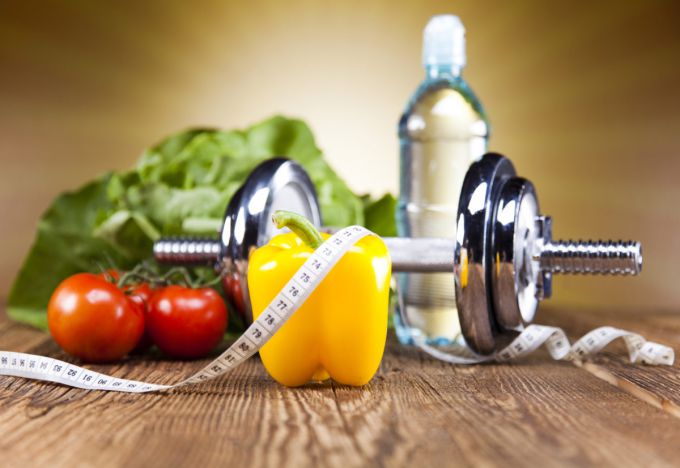 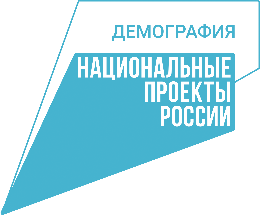 Региональный проект«Спорт – норма жизни»
ЦЕЛЕВЫЕ ПОКАЗАТЕЛИ ДО 2024 ГОД:
Доля населения Российской Федерации, систематически занимающегося физической культурой и спортом, в общей численности населения Российской Федерации в возрасте 3-79 лет (55 процентов);
Уровень обеспеченности граждан спортивными сооружениями исходя из единовременной пропускной способности (57 процентов)
ОСНОВНЫЕ МЕРОПРИЯТИЯ:
Строительство и введение в эксплуатацию объектов спорта;
Проведение физкультурных мероприятий; 
Поставка комплектов спортивного оборудования
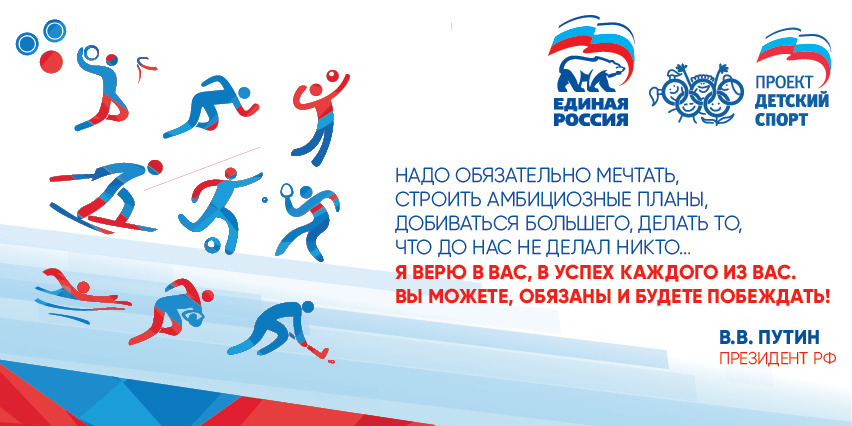 Основные задачи
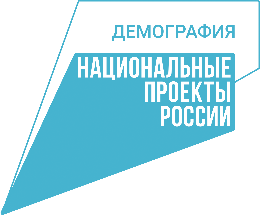 Принятие дополнительных мер, направленных на создание жизненной среды, благоприятной для семей с детьми, включая установление соответствующих требований к градостроительным решениям, а также к социальной и транспортной инфраструктуре
Разработка комплекса мероприятий по повышению репродуктивных ориентаций молодежи
Внедрение в общеобразовательных организациях, профессиональных образовательных организациях в Архангельской области образовательных программ, курсов по тематике семьяведения
Укрепление материально-технической базы учреждений социального обслуживания населения
Реализация  системы мероприятий по пропаганде традиционных семейных ценностей, в том числе многодетности, а также ответственного родительства
Внедрение системы долговременного ухода за пожилыми людьми
Реализация комплекса мер по дальнейшему снижению искусственного прерывания беременности (абортов) и развитию системы доабортного консультирования
Реализация мер, направленных на раннее выявление детей с ограниченными возможностями здоровья, содействие их оптимальному развитию, формированию физического и психологического здоровья, включение таких детей в среду сверстников и интеграцию в общество, а также на сопровождение и поддержку их семей и повышение компетентности родителей по вопросам ответственного родительства